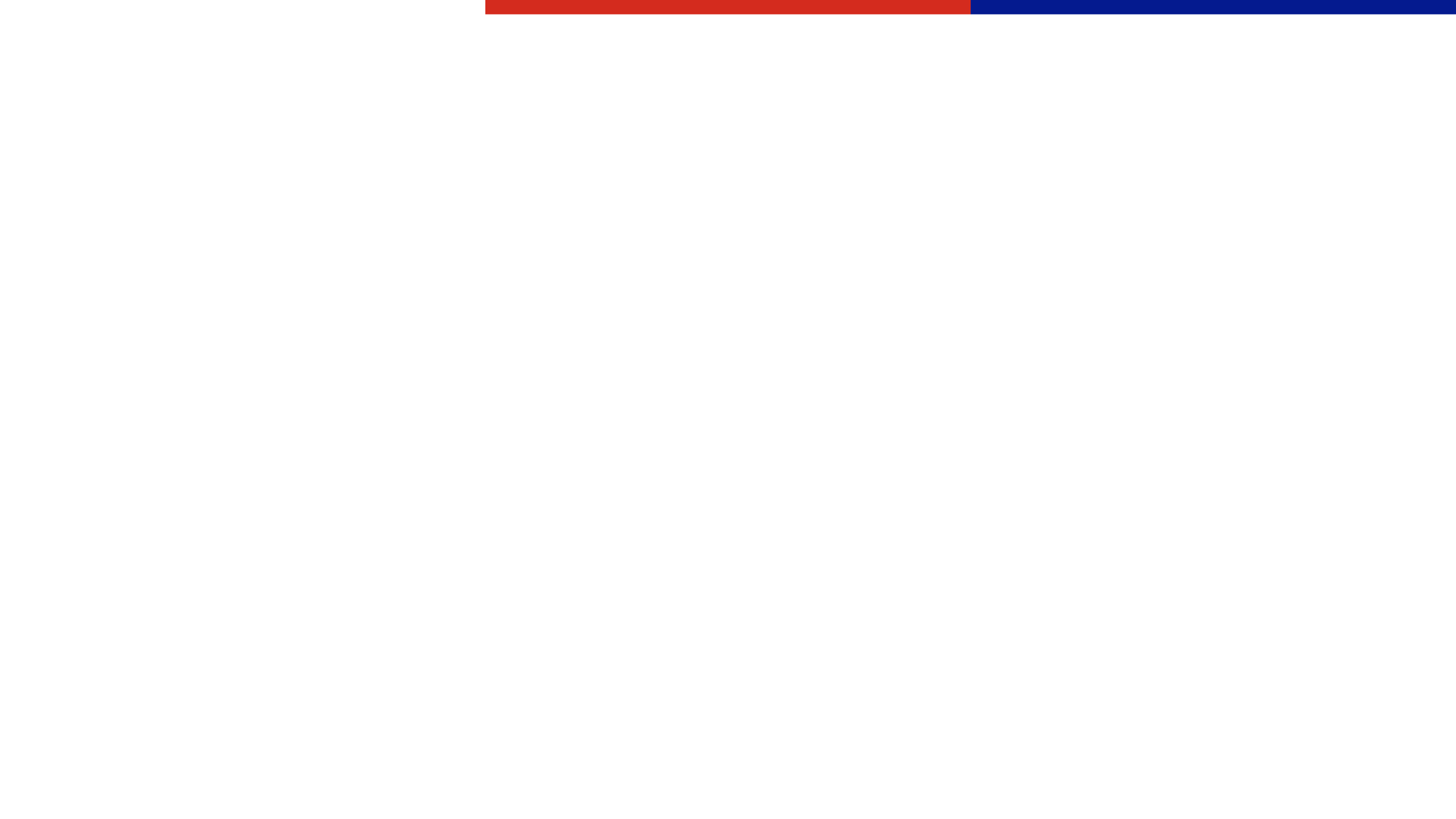 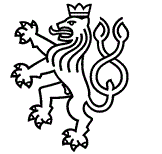 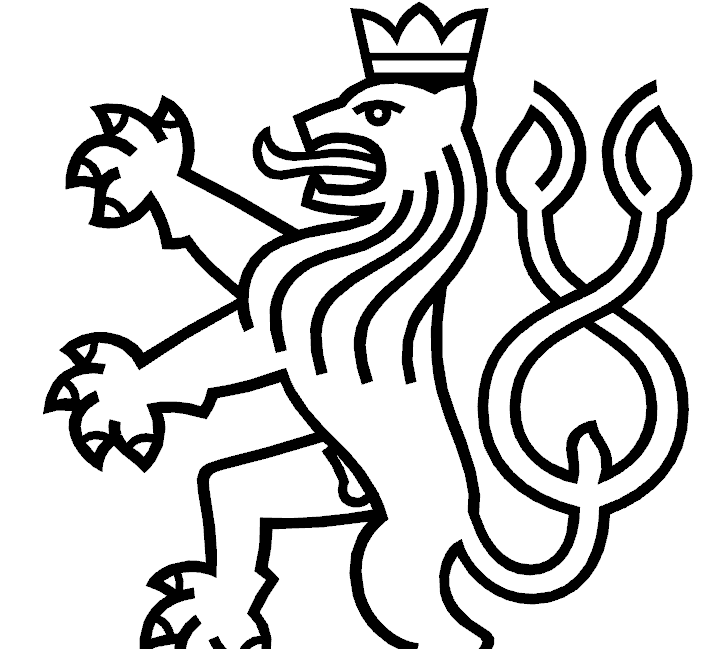 Letní turistická sezona 2025
tisková konference
2. června 2025
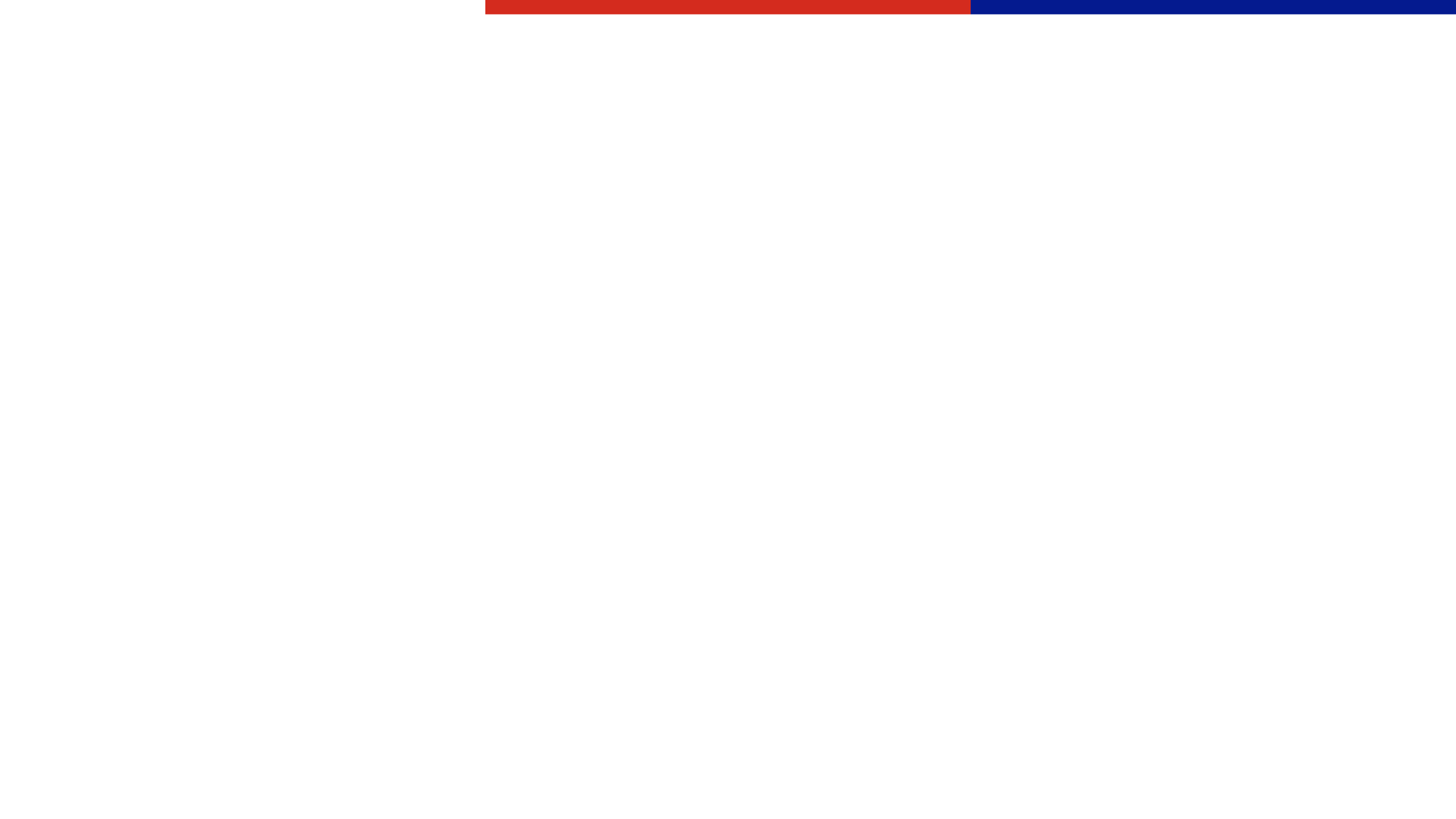 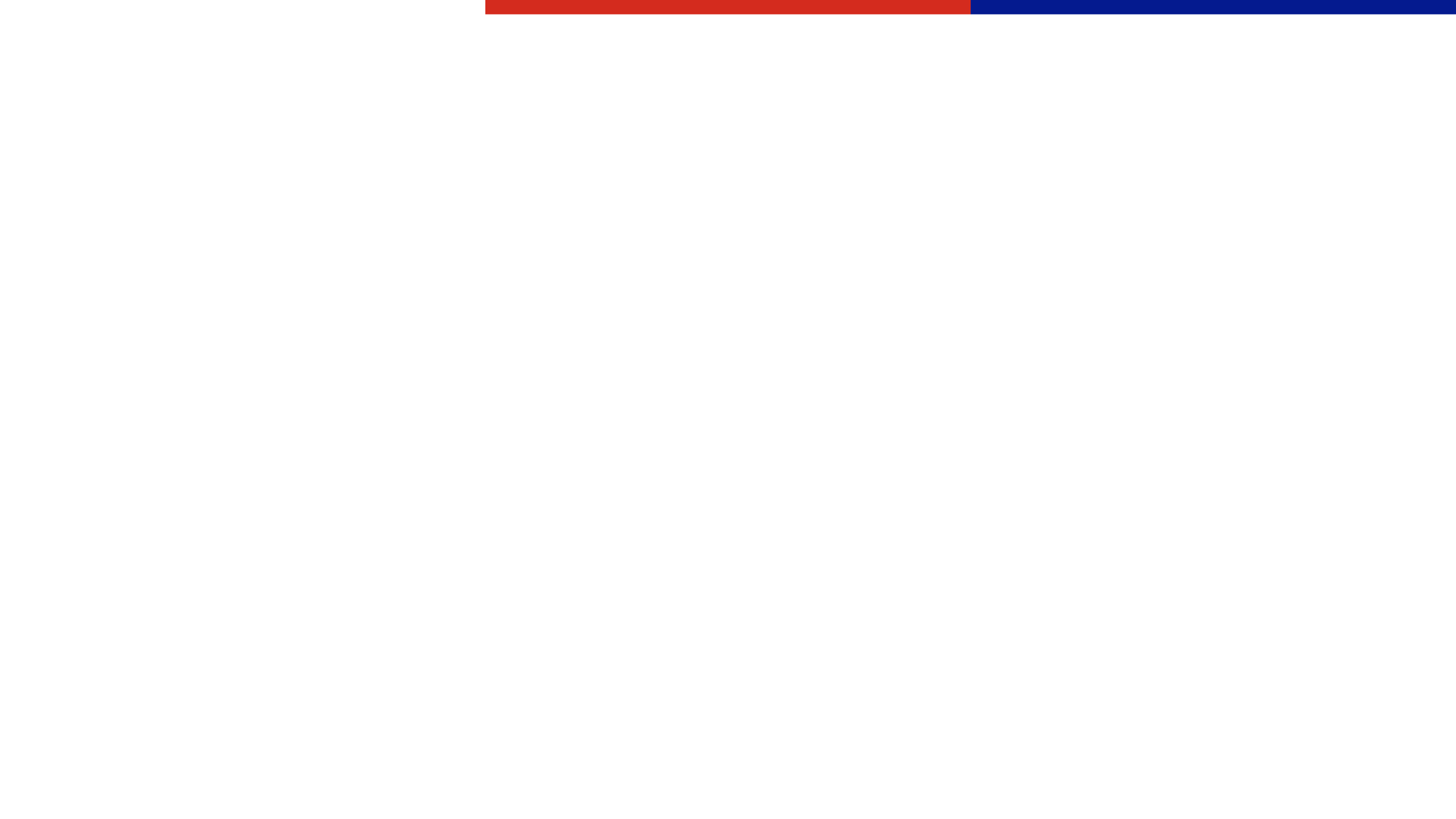 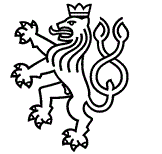 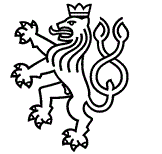 Příprava na letní turistickou sezonu

Letní konzulární jednatelství 
Burgas (1. července - 31. srpna 2025)
Rijeka  (1. července - 31. srpna 2025)
Split (15. června - 15. září 2025)

Posílení Velvyslanectví ČR v Athénách (1. července - 31. srpna 2025)

Posílení honorárního konzulátu v Barceloně 
(15. července – 15. srpna 2025)

Společné policejní hlídky (1. července - 31. srpna 2025)
Chorvatsko – Šibenik, Omiš, Vodice
Bulharsko – Nesebar, Primorsko
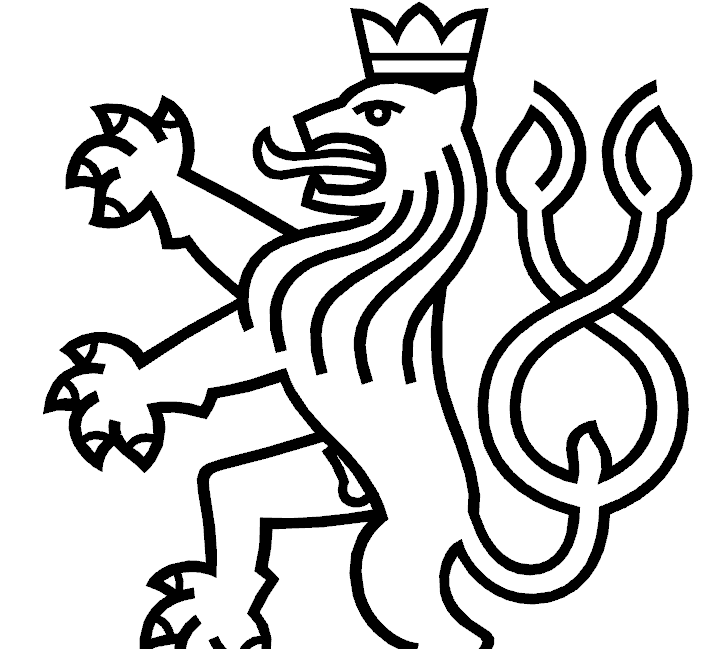 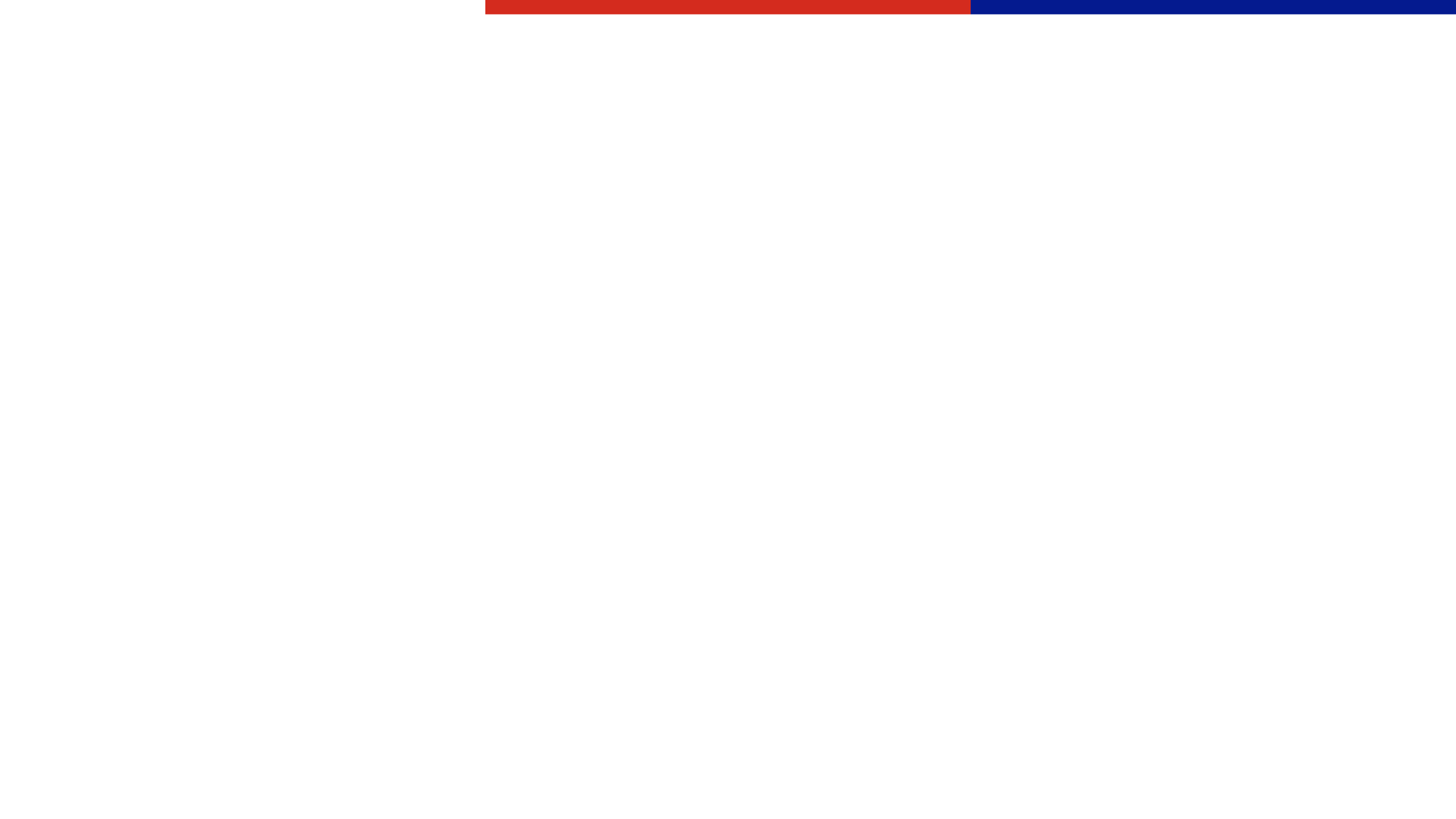 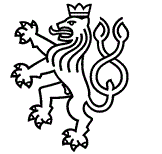 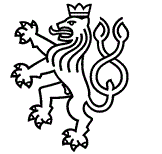 Příprava na letní turistickou sezonu
 
Spolupráce MZV s CK

Nastavení krizových postupů.
Školení delegátů CK – nově speciálně zaměřené na turisticky nejexponovanější země.
Možnost vyslání konzulárního týmu.
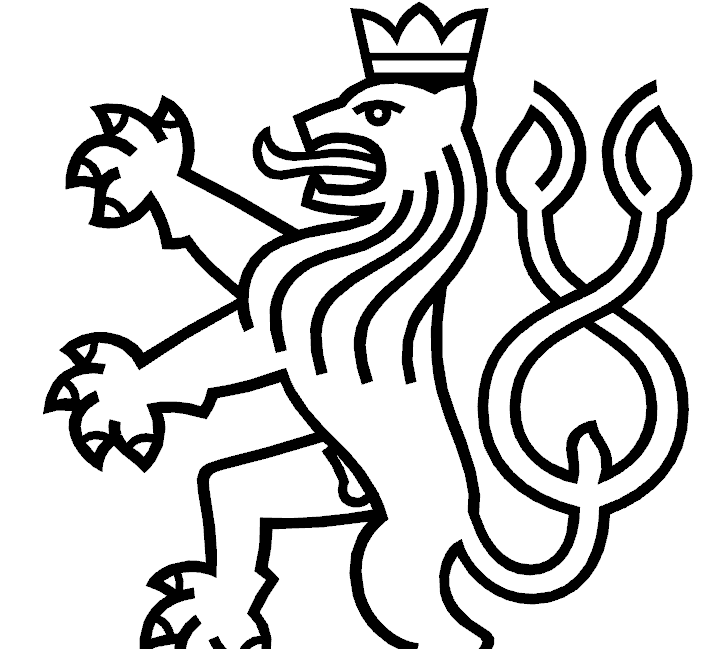 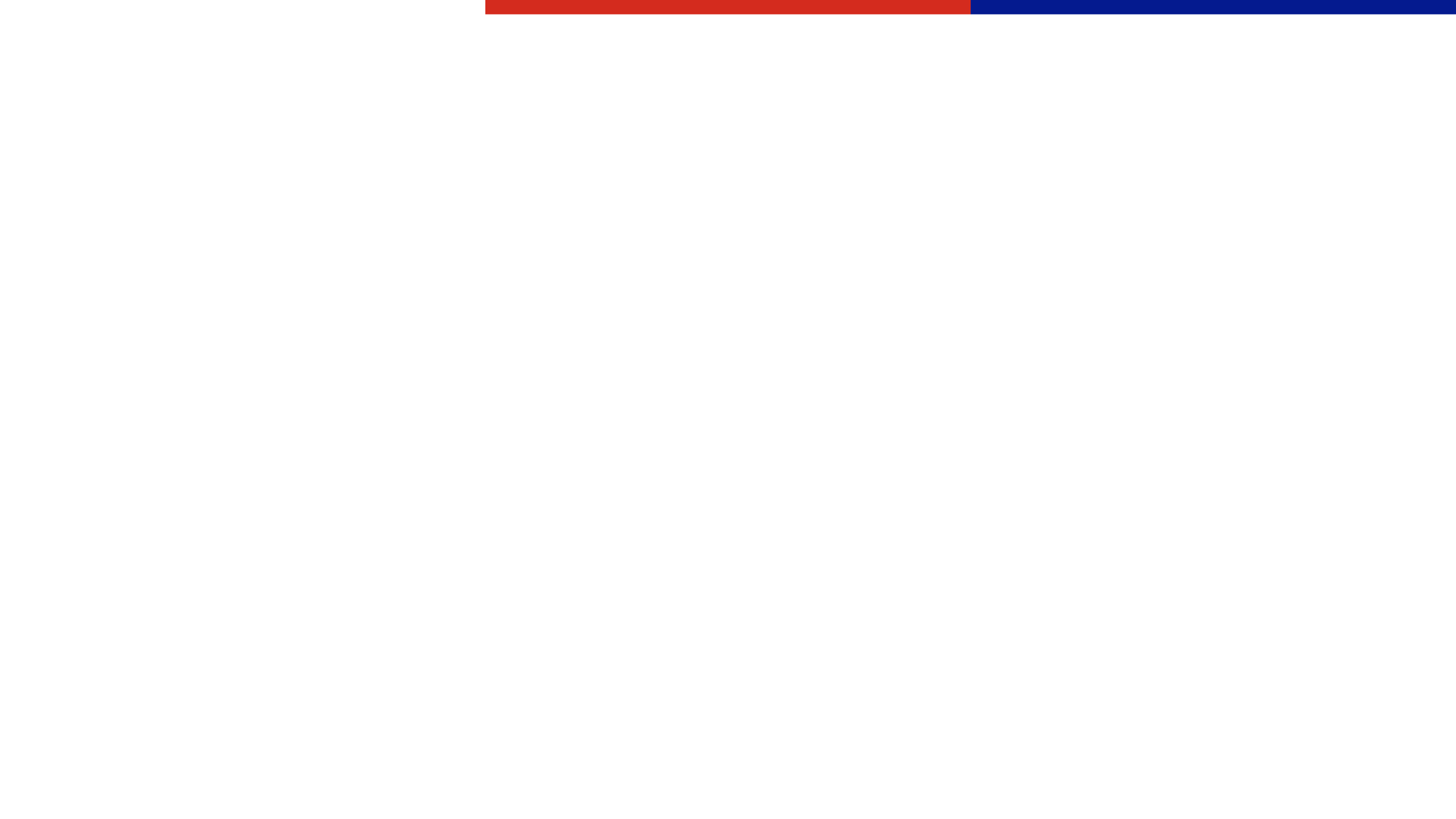 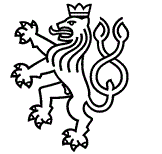 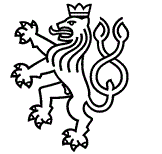 Doporučení před cestou
 
Registrace v DROZD (prostřednictvím webu MZV nebo Portálu občana).
Prostudování Rozcestníku MZV	 (www.mzv.gov.cz/rozcestnik)
Desatero na cesty.
Cestování s dětmi (vlastní cestovní doklad, souhlas zákonných zástupců).
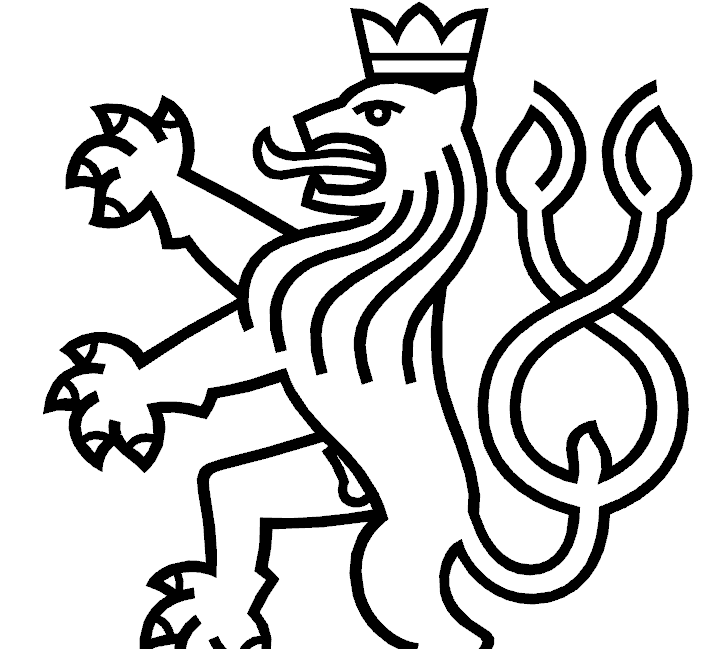 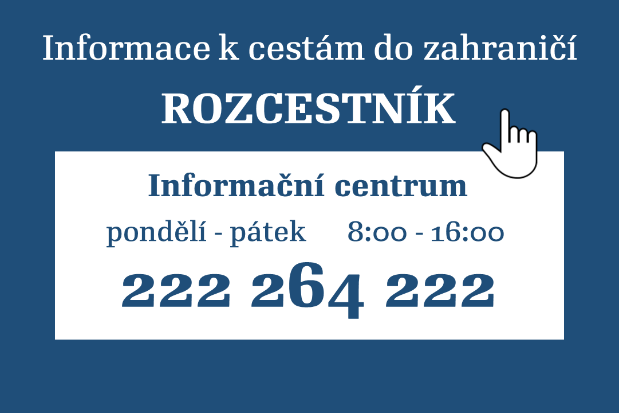 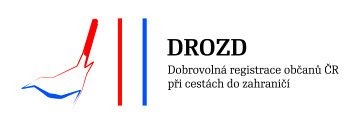 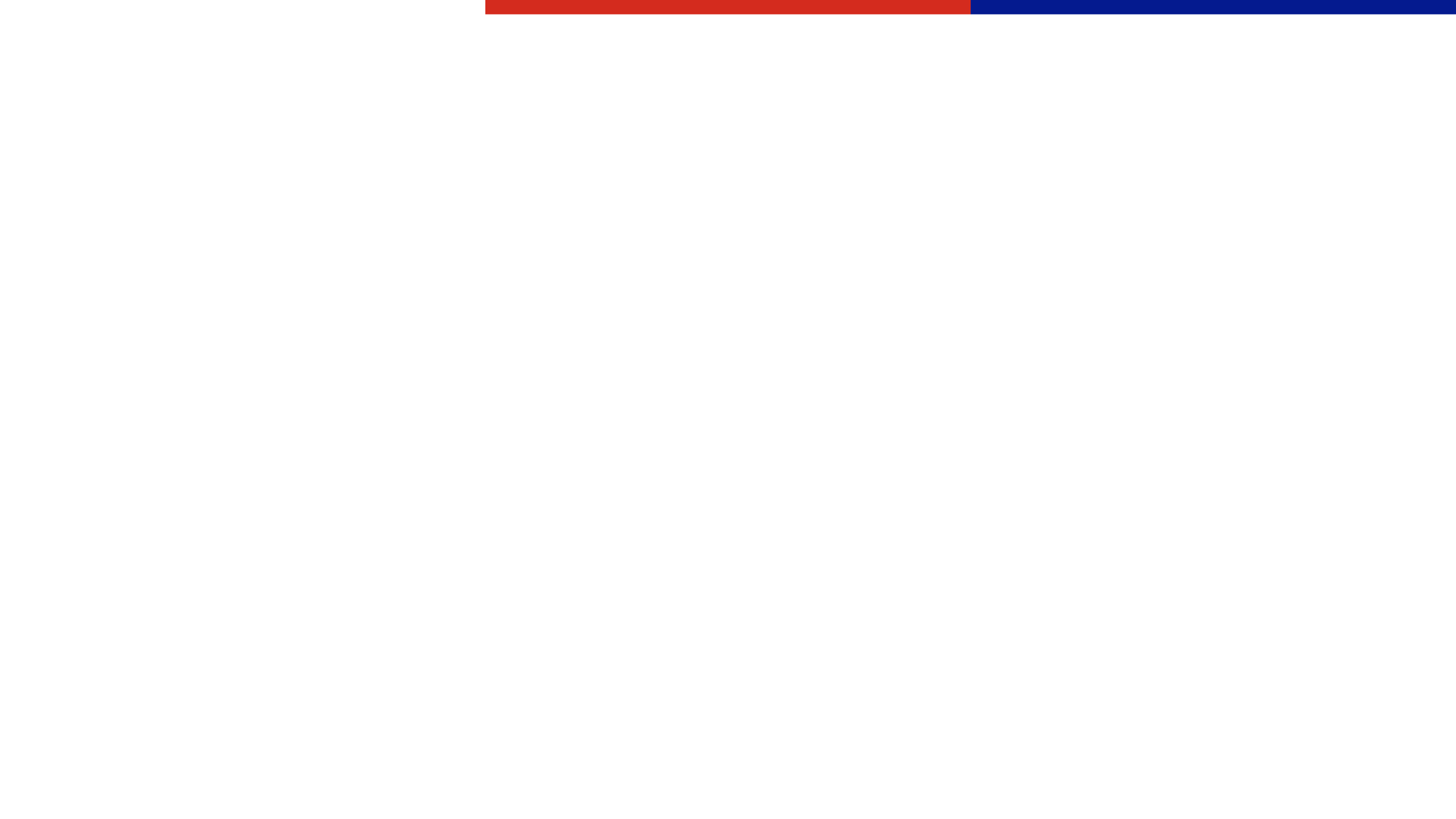 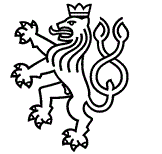 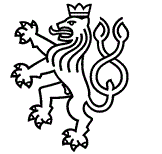 DROZD - statistiky
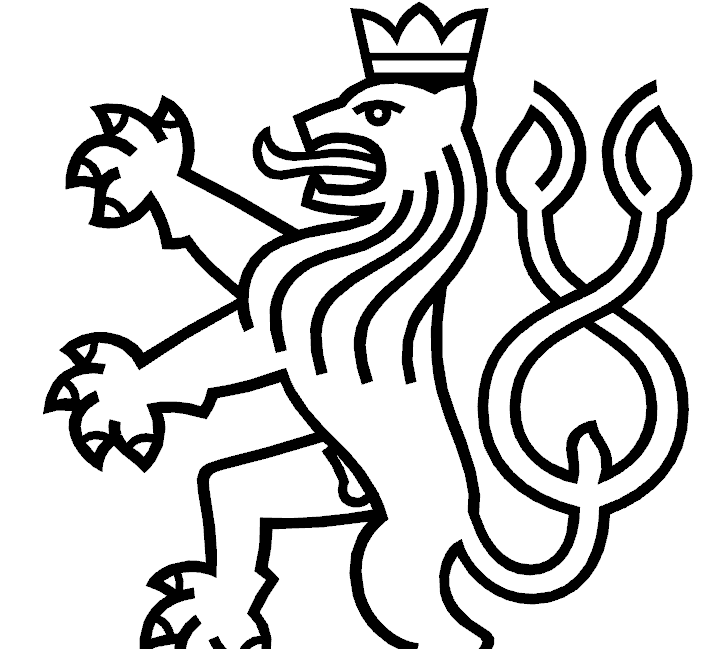 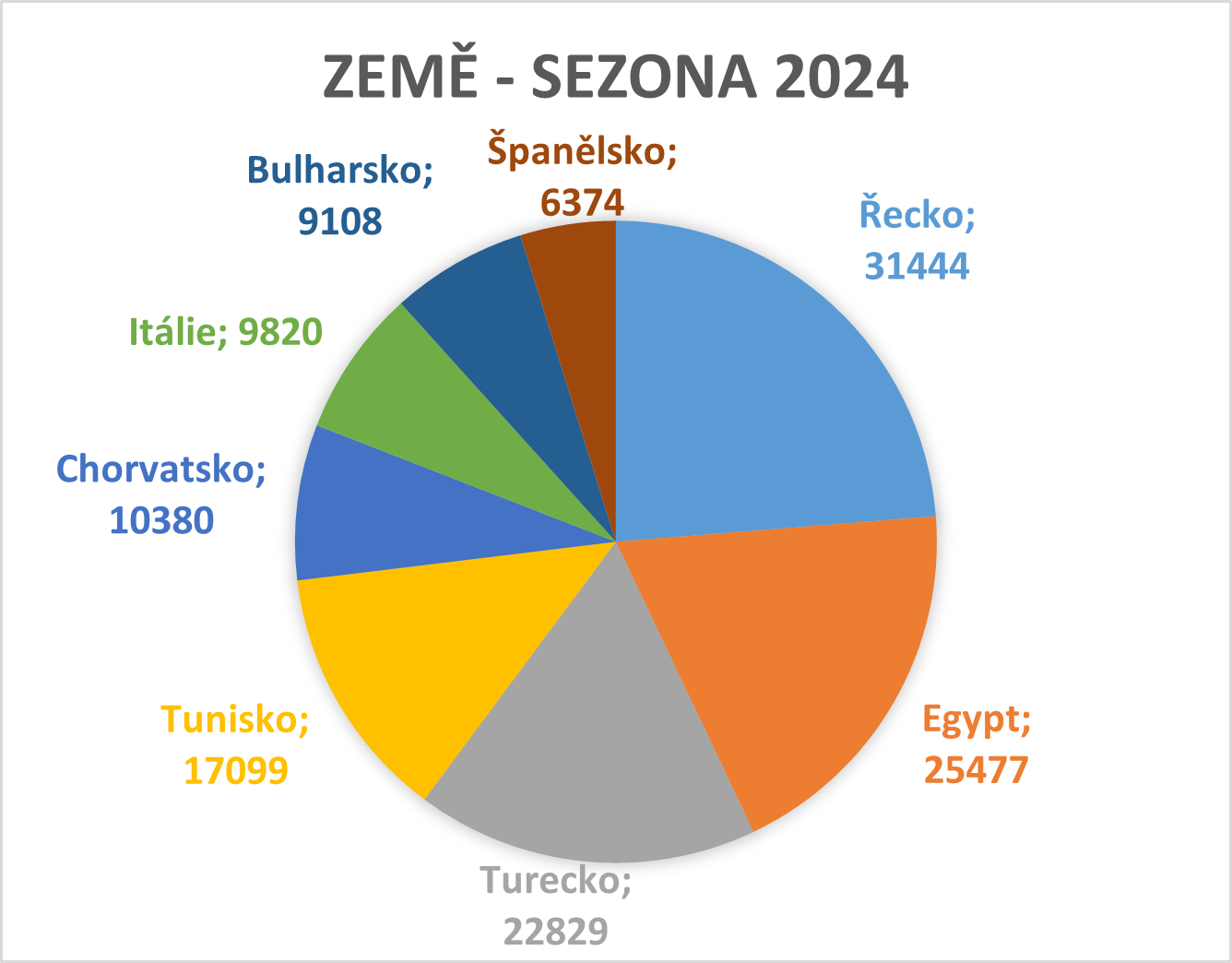 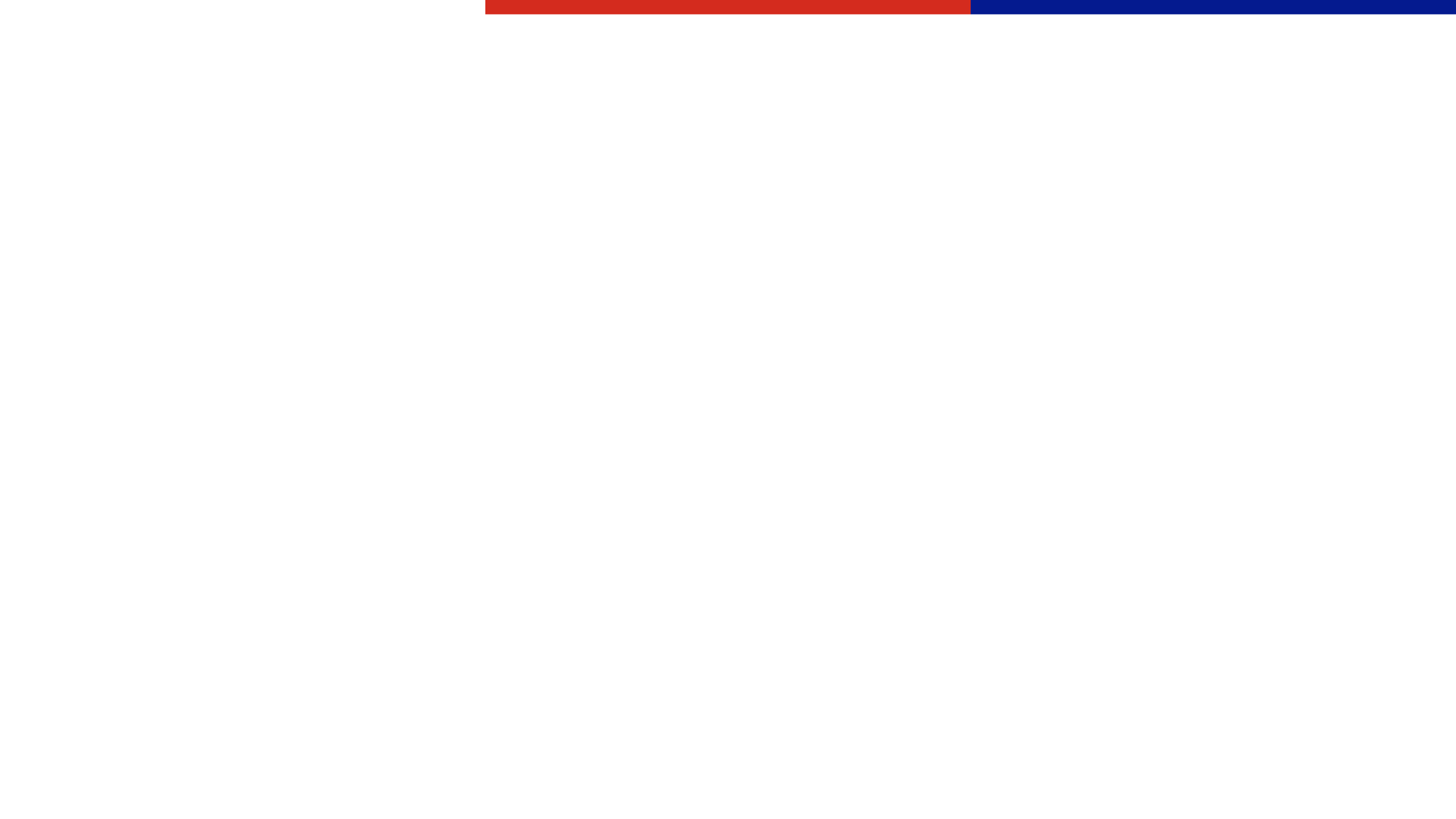 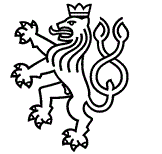 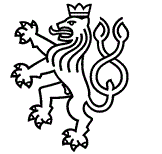 Pomoc zastupitelského úřadu

Ztráta/krádež cestovního dokladu
Pozbytí finančních prostředků
Zprostředkování kontaktu při nehodě či úmrtí
Pomoc při repatriaci nemocných, zraněných nebo zemřelých
Součinnost v případě zatčení nebo, když je občan obětí trestné činnosti
Komunikace s místními orgány
Možná pomoc zastupitelského úřadu jiné členské země EU
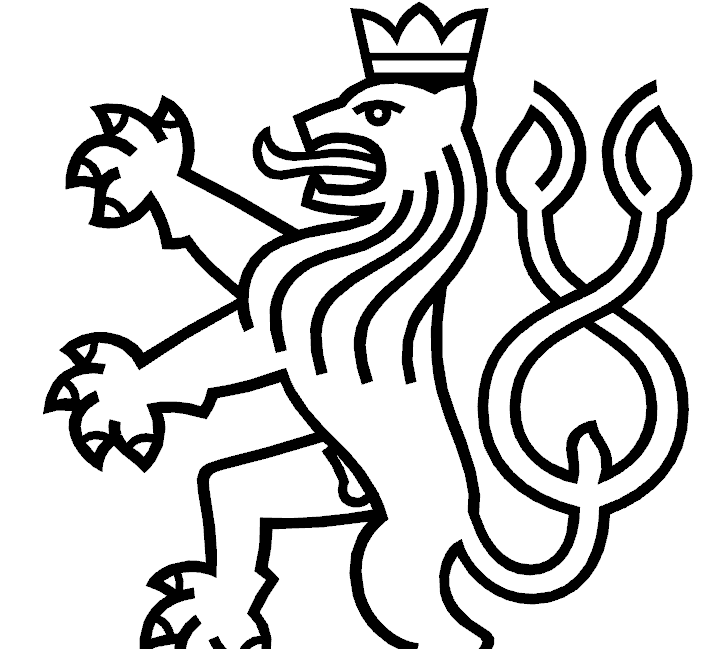 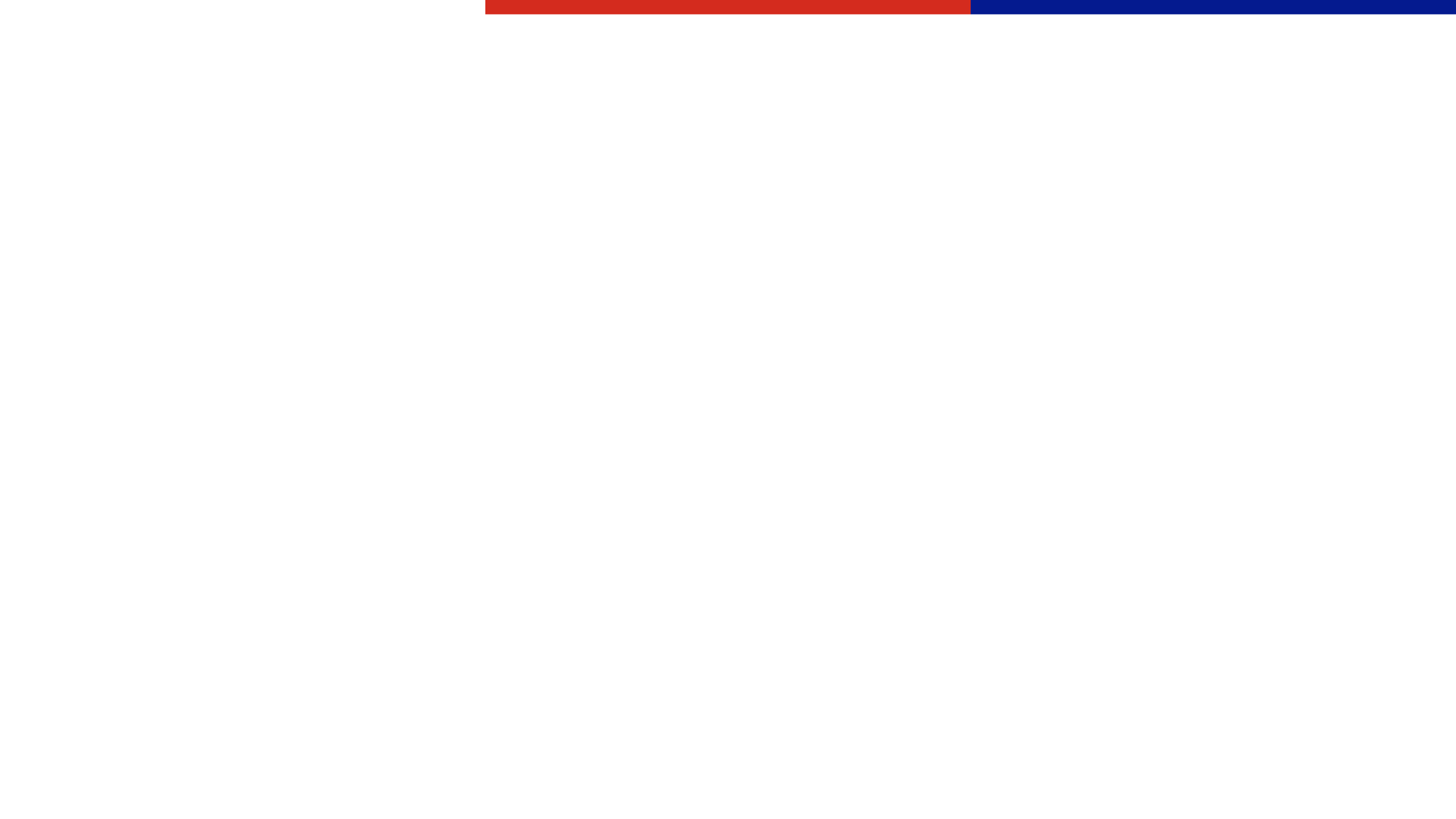 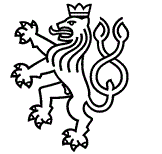 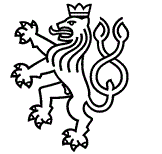 Pozor na destinace s omezenou možností konzulární pomocí

Aktuálně máme celkem 7 zemí v pátém (nejvyšším) stupni, který znamená „MZV ČR varuje před cestami a vyzývá k urychlenému opuštění země.“
Bělorusko, Haiti, Jemen, Jižní Súdán, Konžská demokratická republika, Mali, Ruská federace.
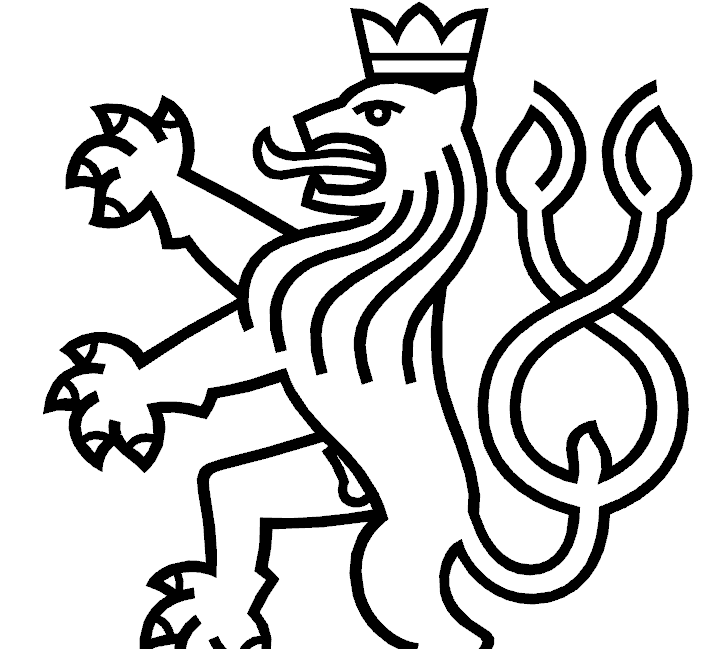 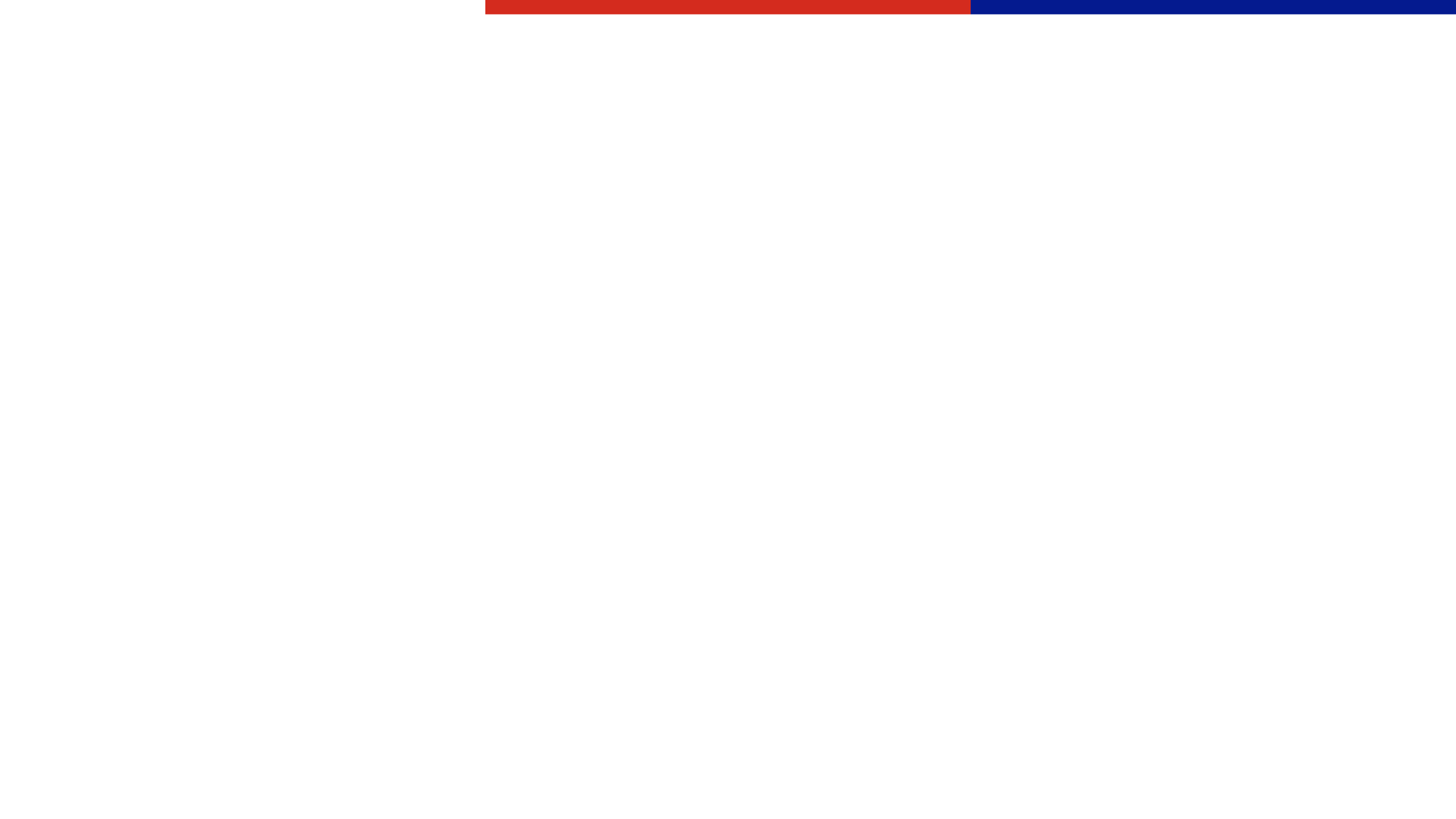 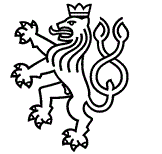 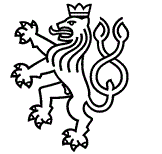 Novinky
 
Globální jednotná nouzová linka (od 3. 2. 2025)
+ 420 222 420 222
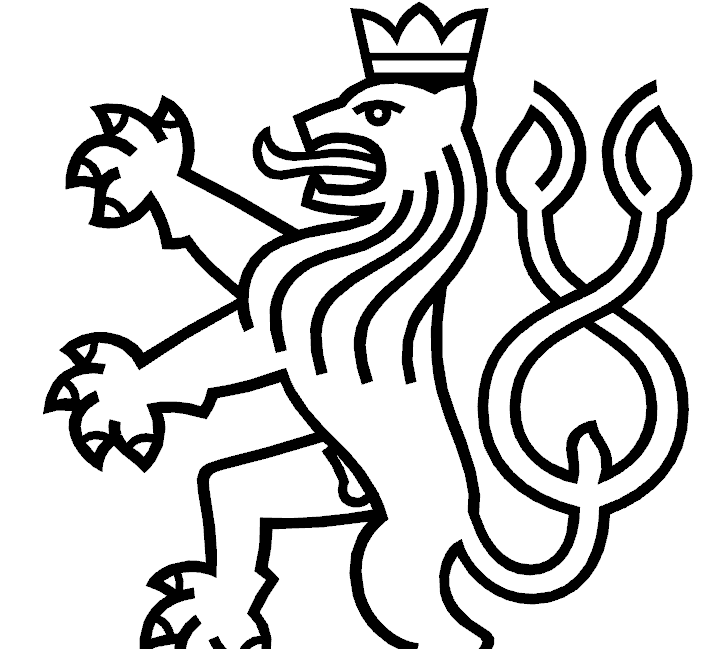 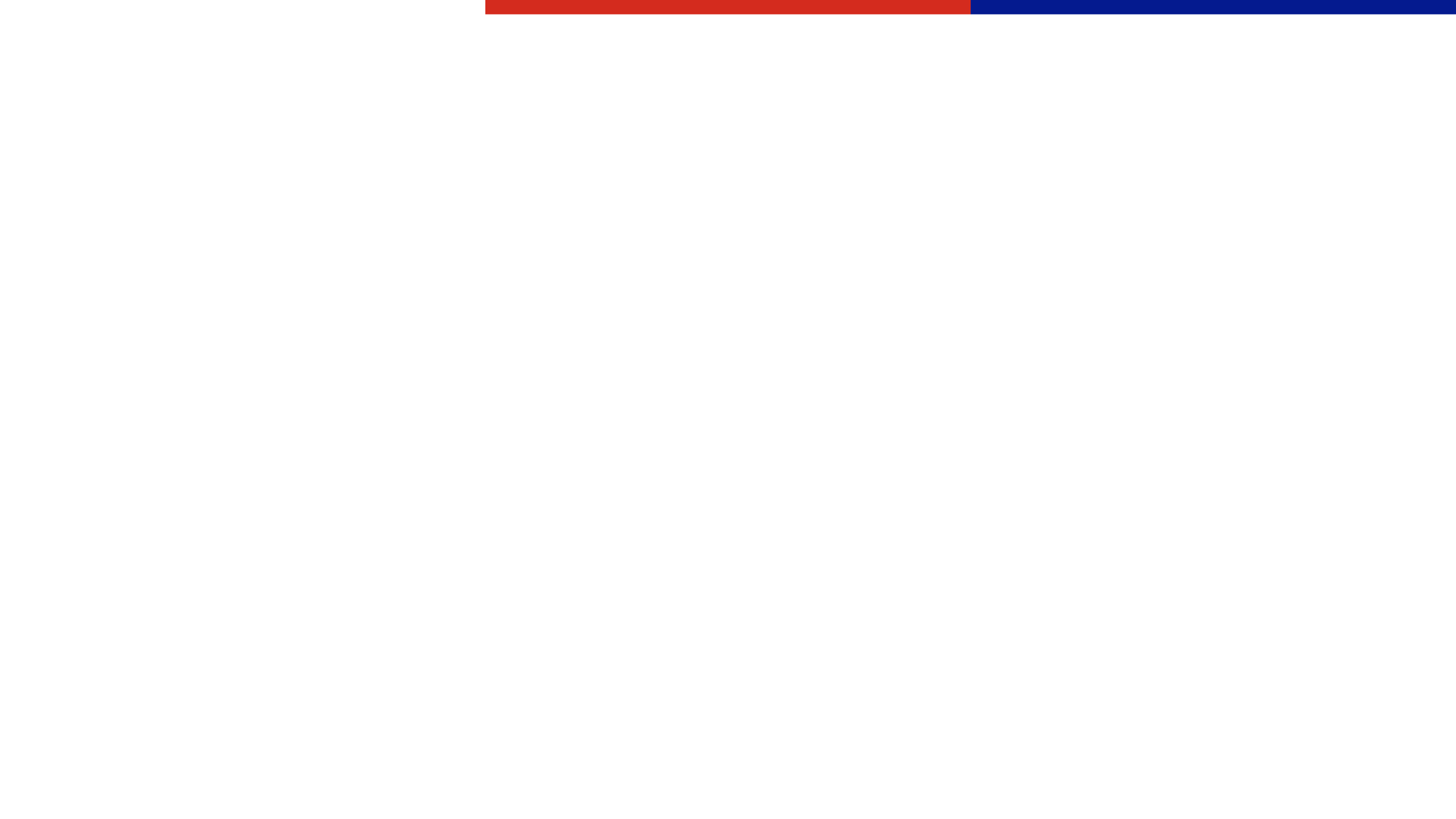 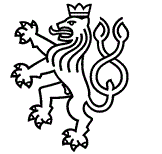 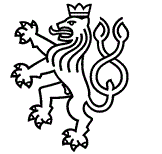 Novinky
 
Další rozšíření sítě honorárních konzulátů:
Rio de Janeiro (Brazílie), Labin (Chorvatsko), Ivano-Frankivsk (Ukrajina), Dar es Salaam (Tanzánie).
Plán – Palu (Indonésie), Bandar Seri Begawan (Brunej).
Pro nadcházející turistickou sezonu:
105 profesionálních zastupitelských úřadů poskytujících konzulární asistenci.
234 honorárních konzulátů.
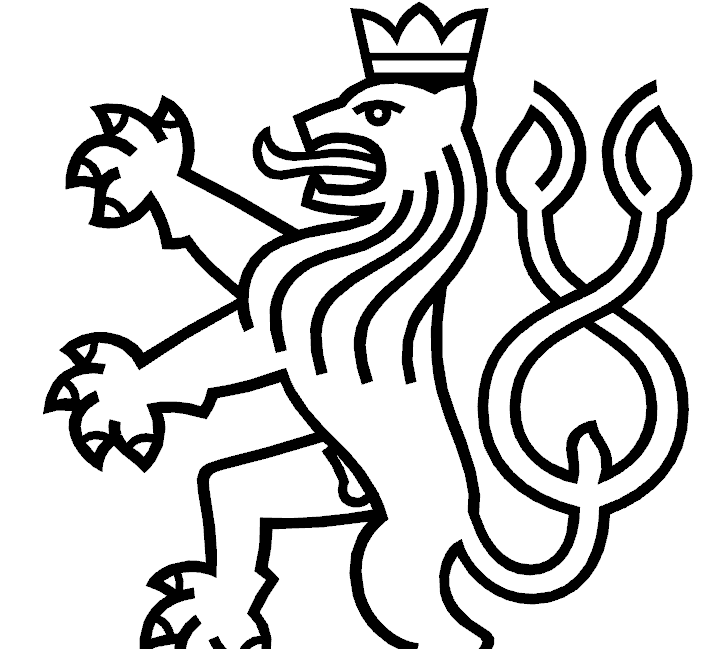 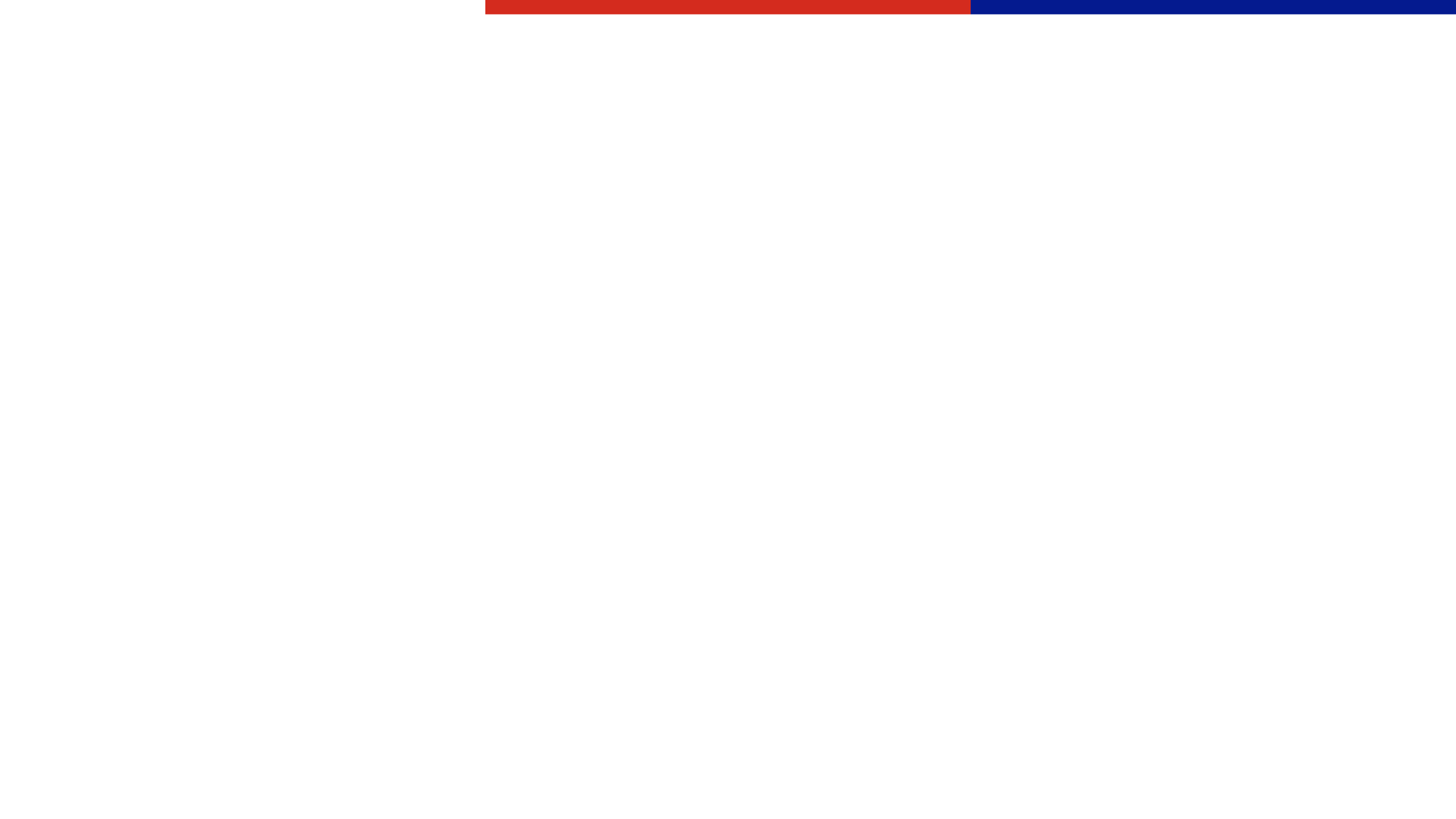 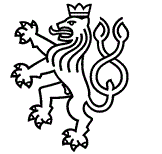 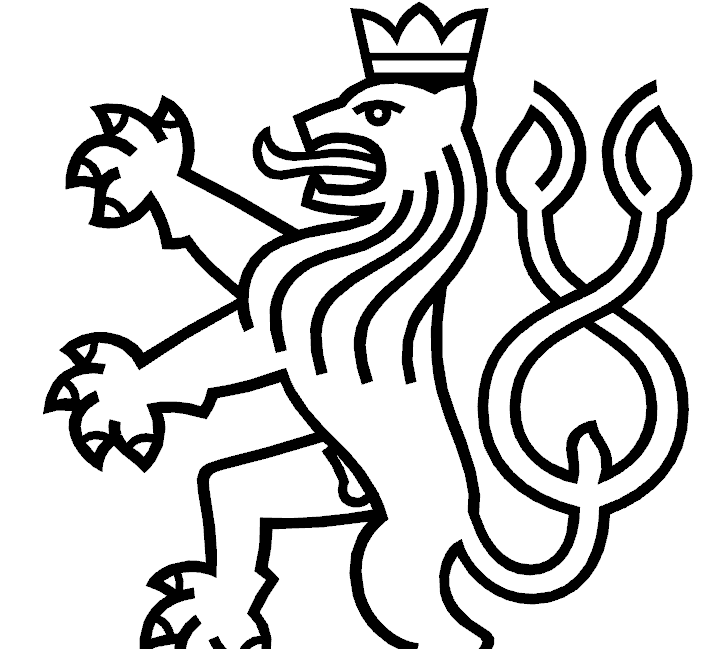 Přejeme všem pěknou dovolenou v zahraničí bez komplikací!


MZV ČR
červen 2025